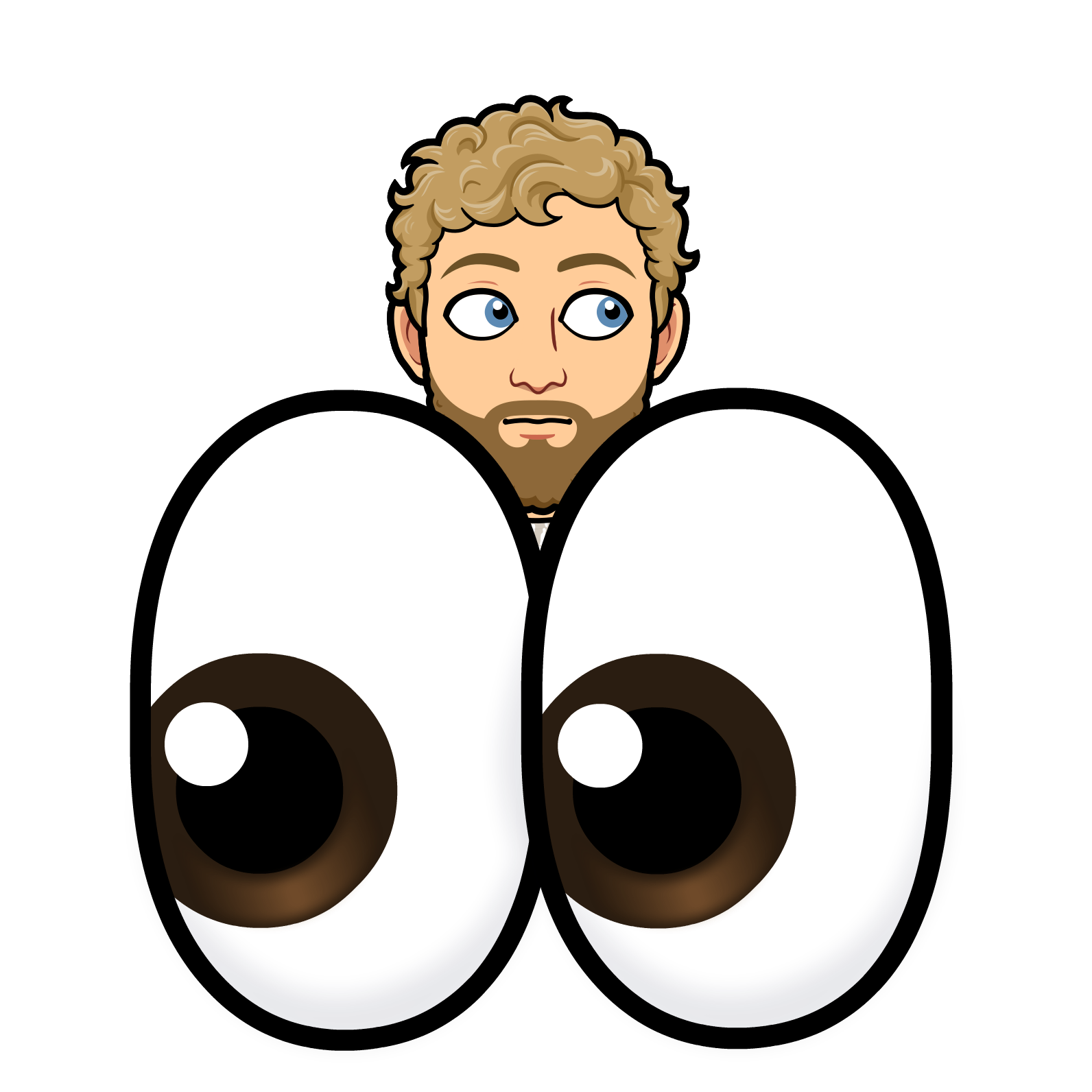 Mr. Warren looks for a
RAINBOW
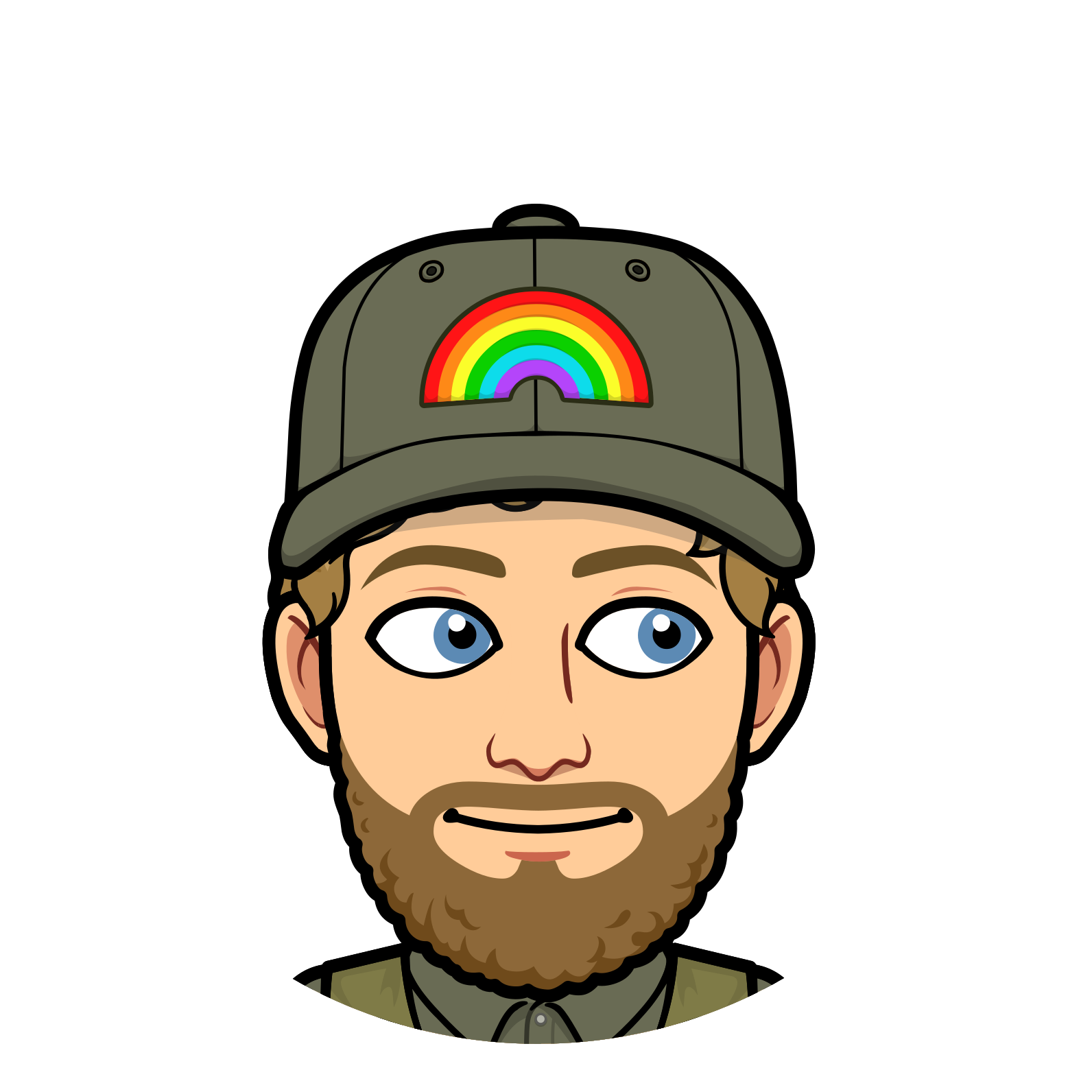 Mr. Warren went to the forest to look
for a RAINBOW!
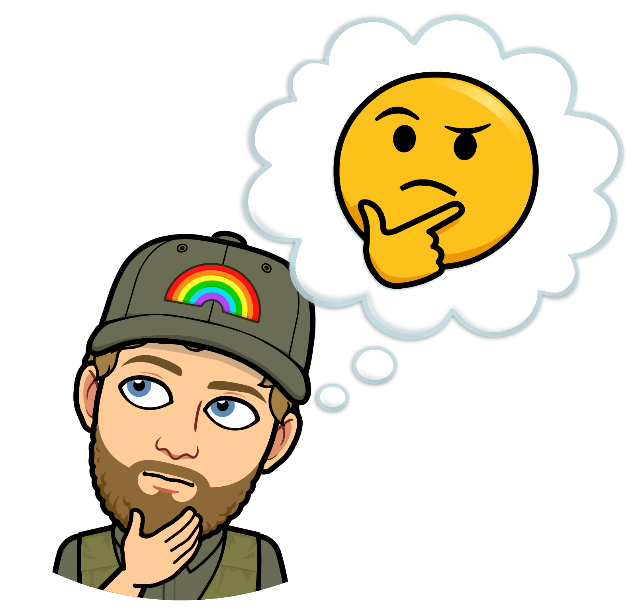 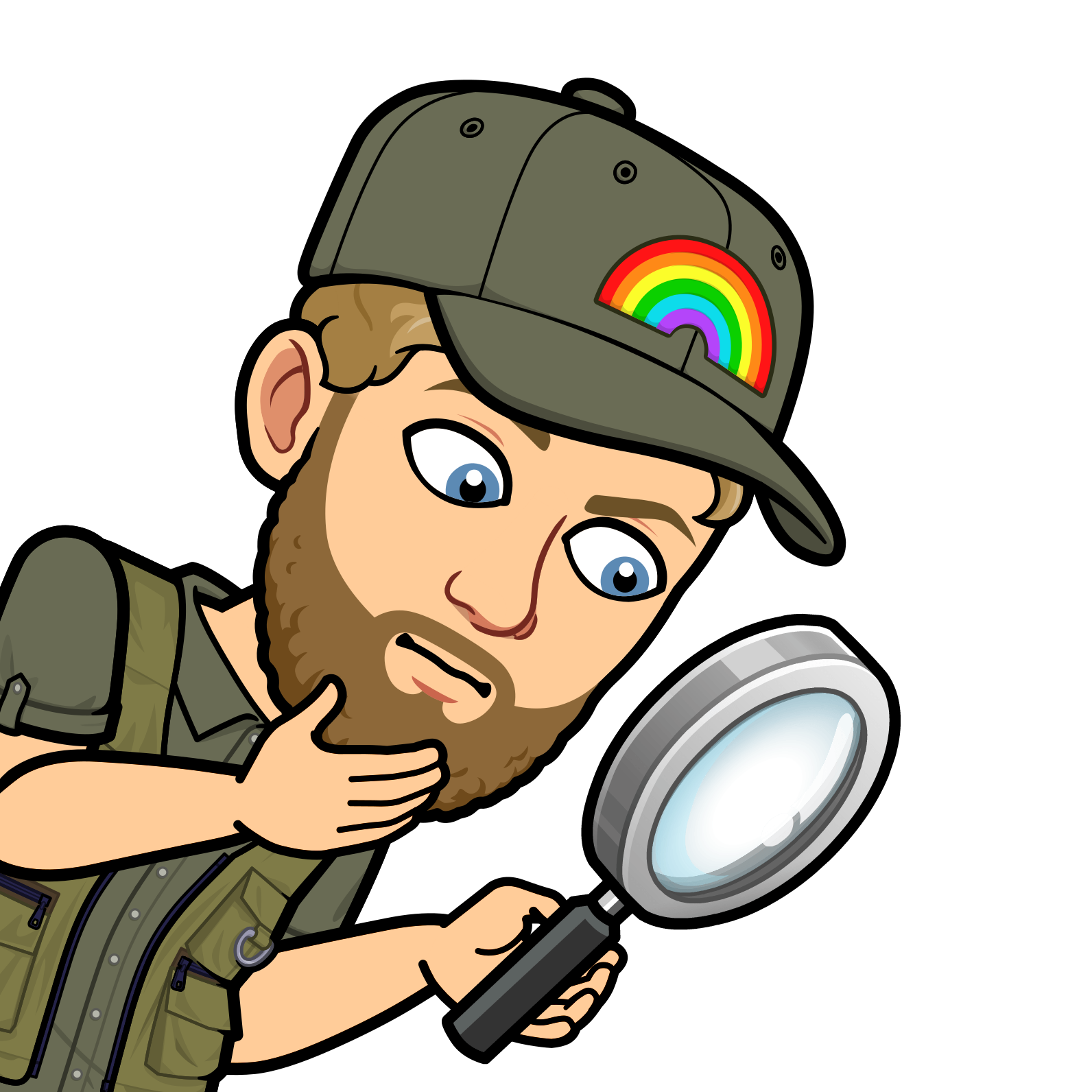 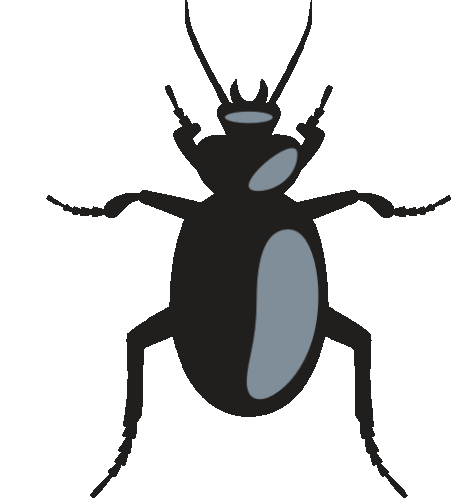 insect
“Is this a rainbow?“ asks Mr. Warren.
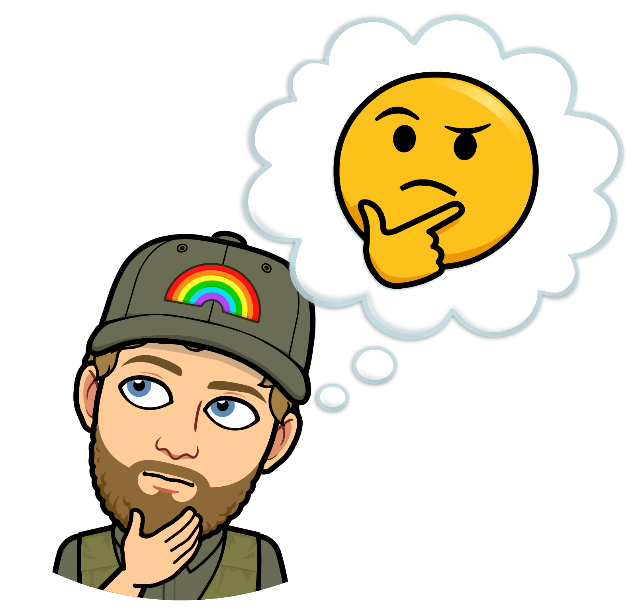 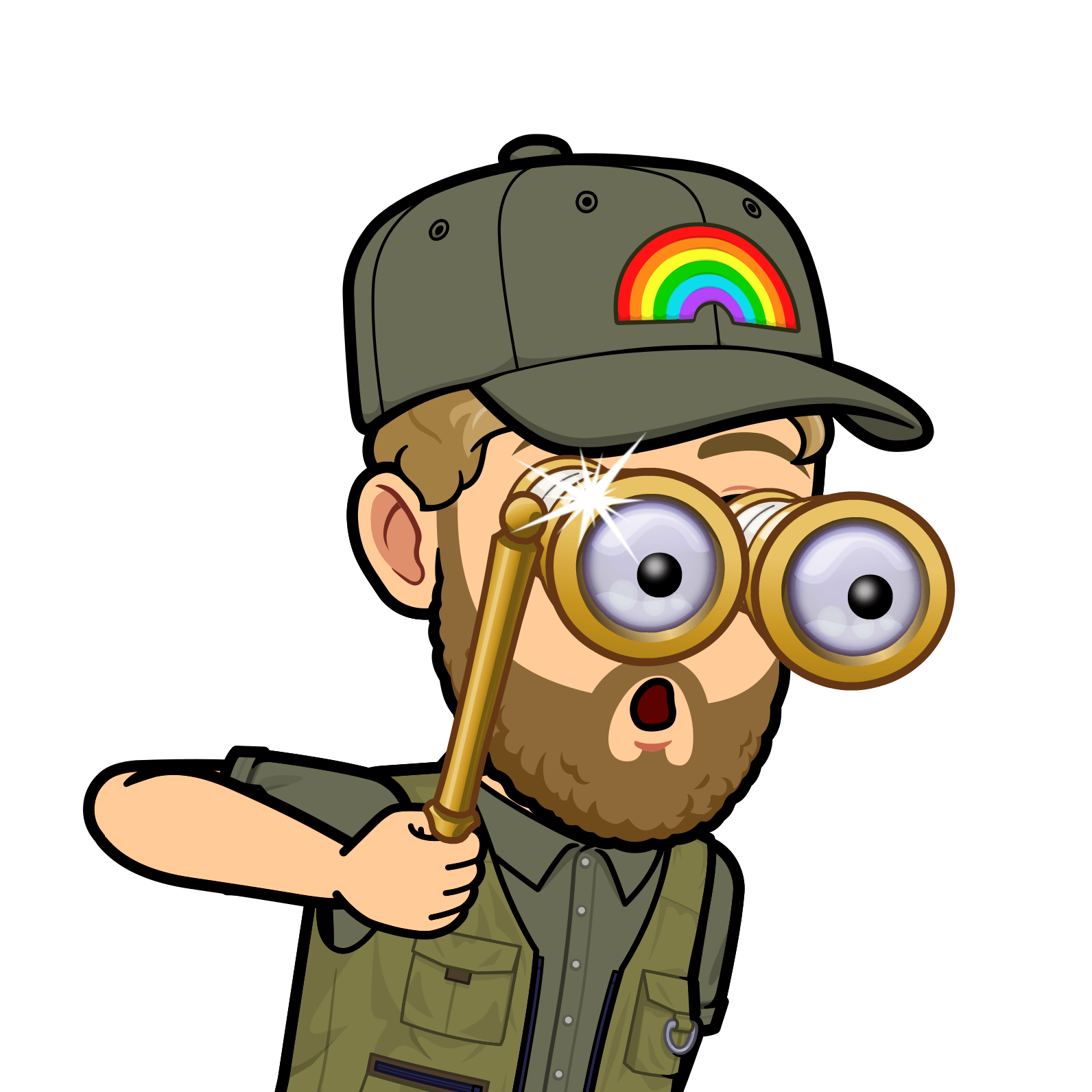 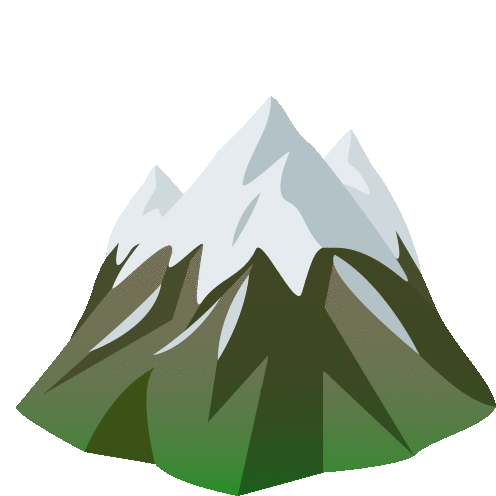 mountain
“Is this a rainbow?“ asks Mr. Warren.
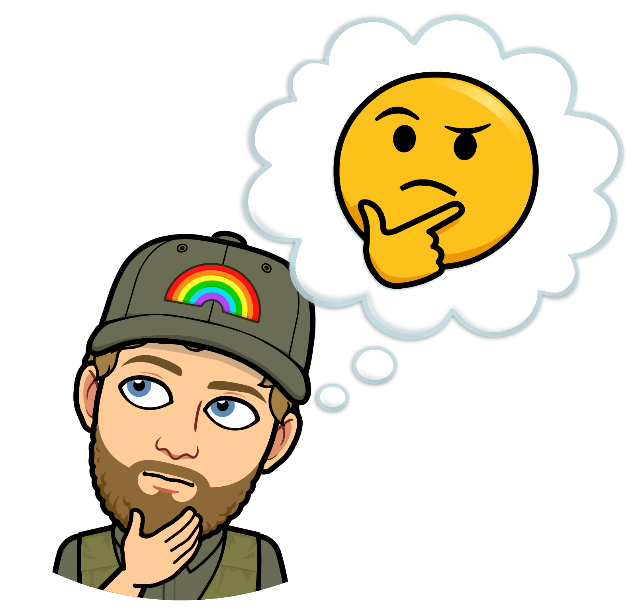 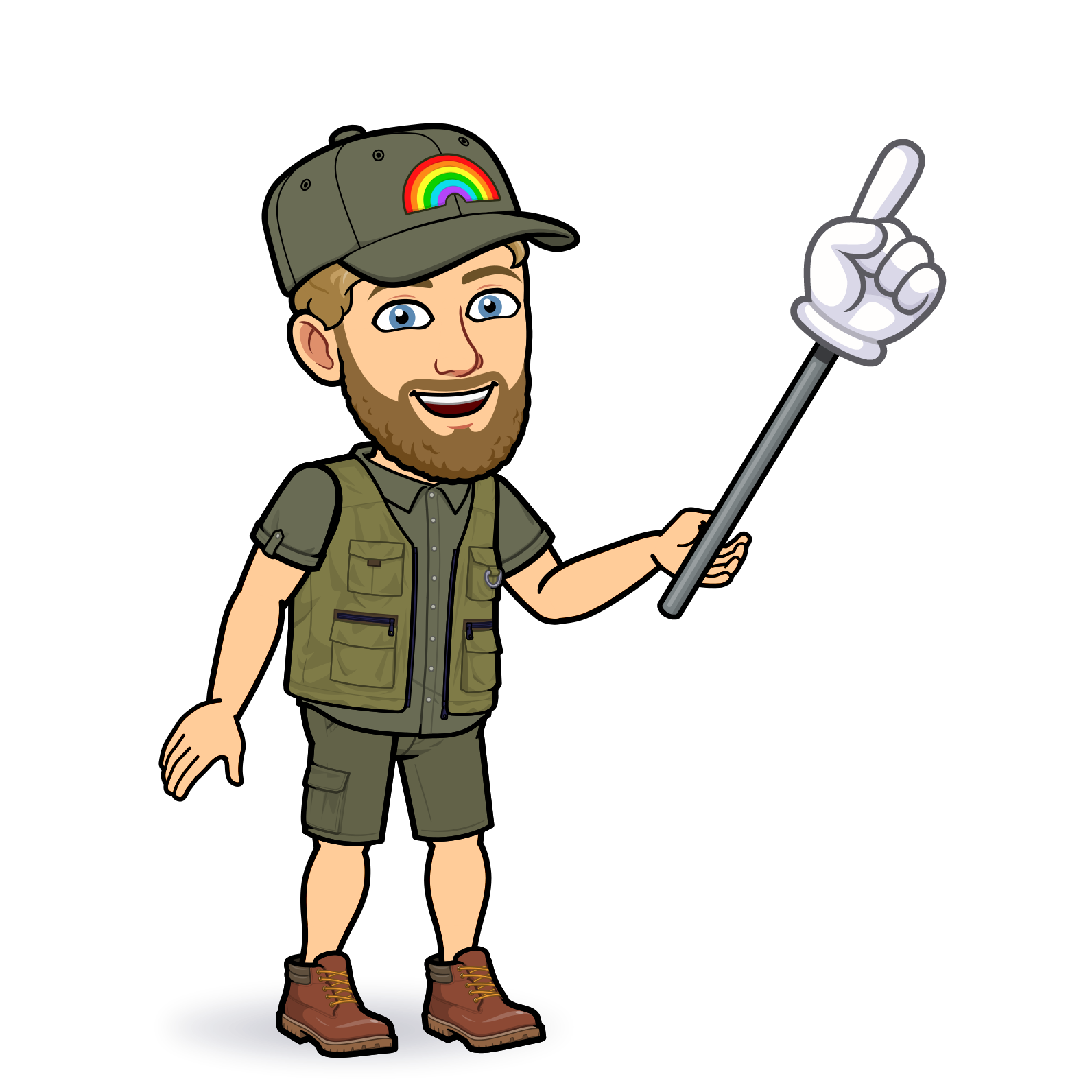 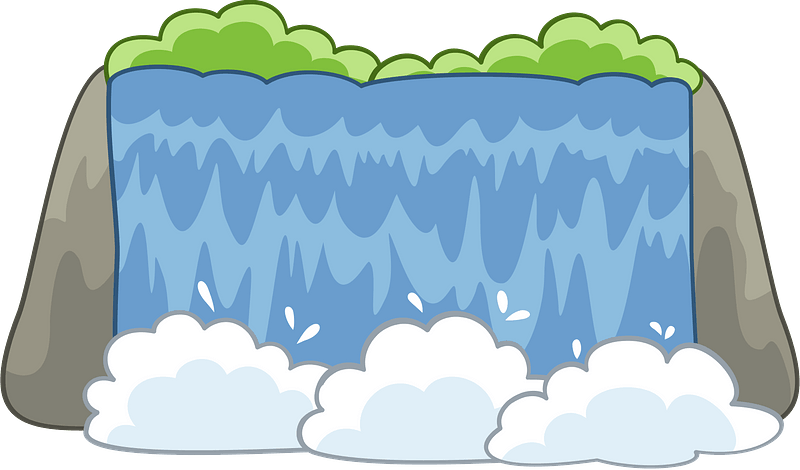 waterfall
“Is this a rainbow?“ asks Mr. Warren.
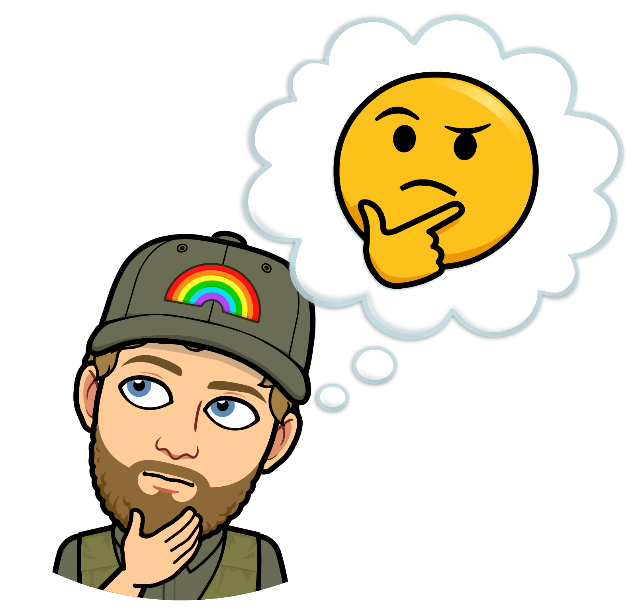 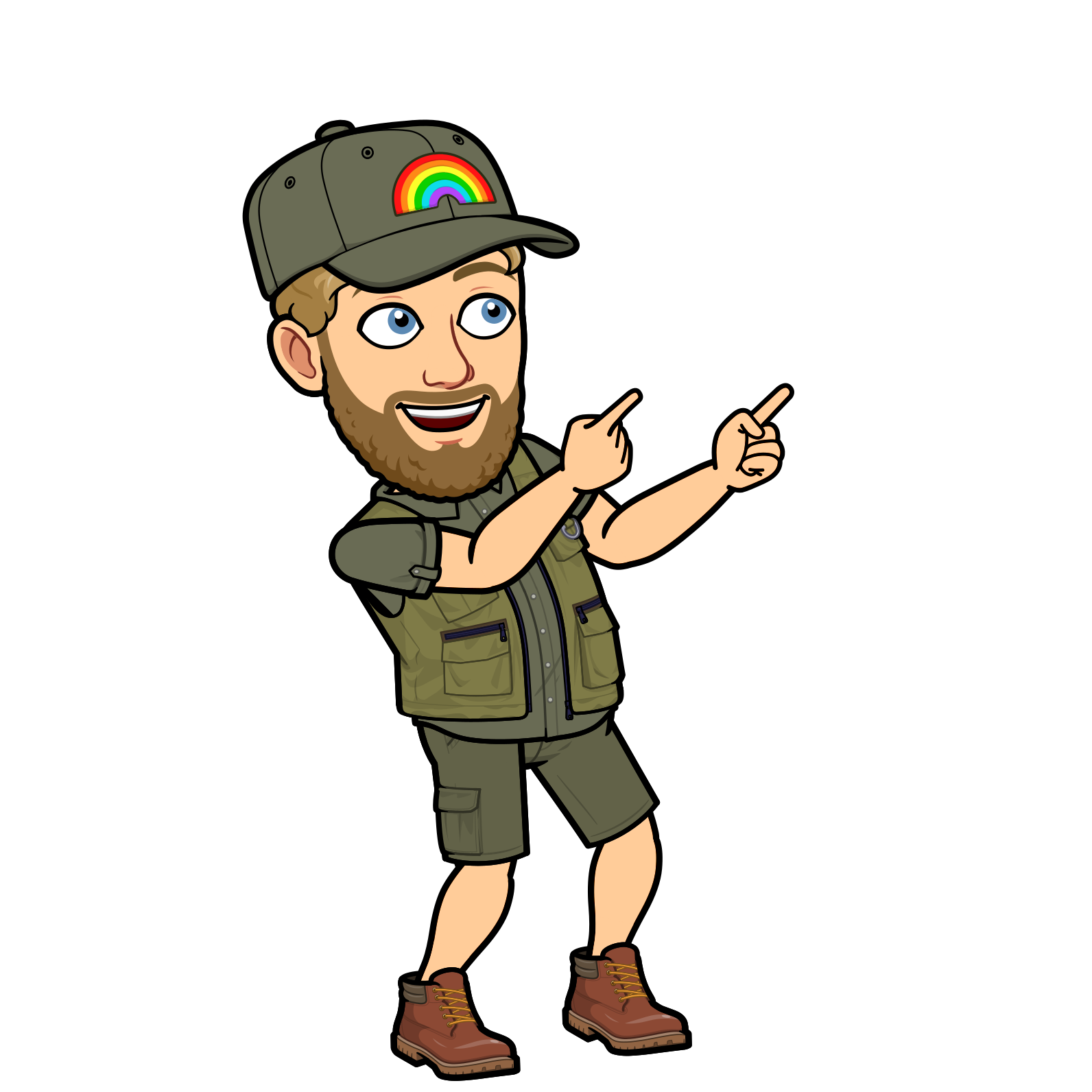 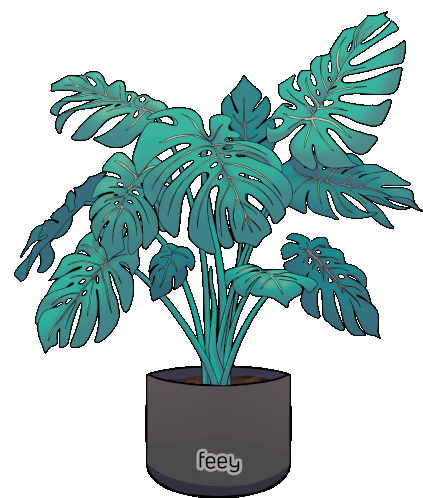 plant
“Is this a rainbow?“ asks Mr. Warren.
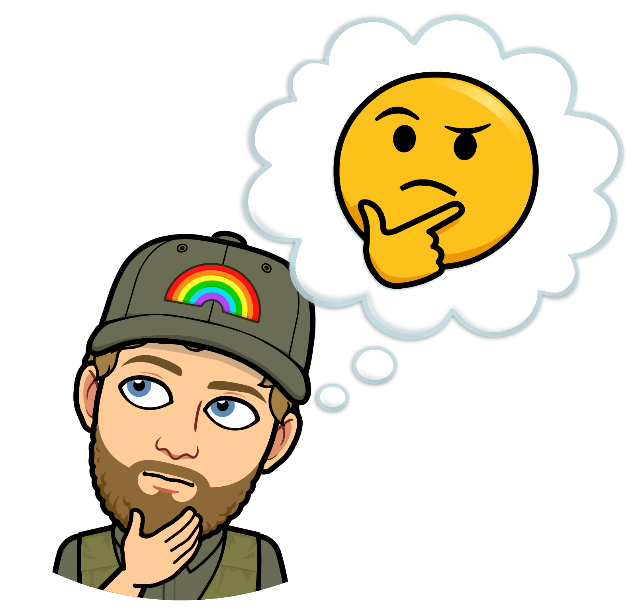 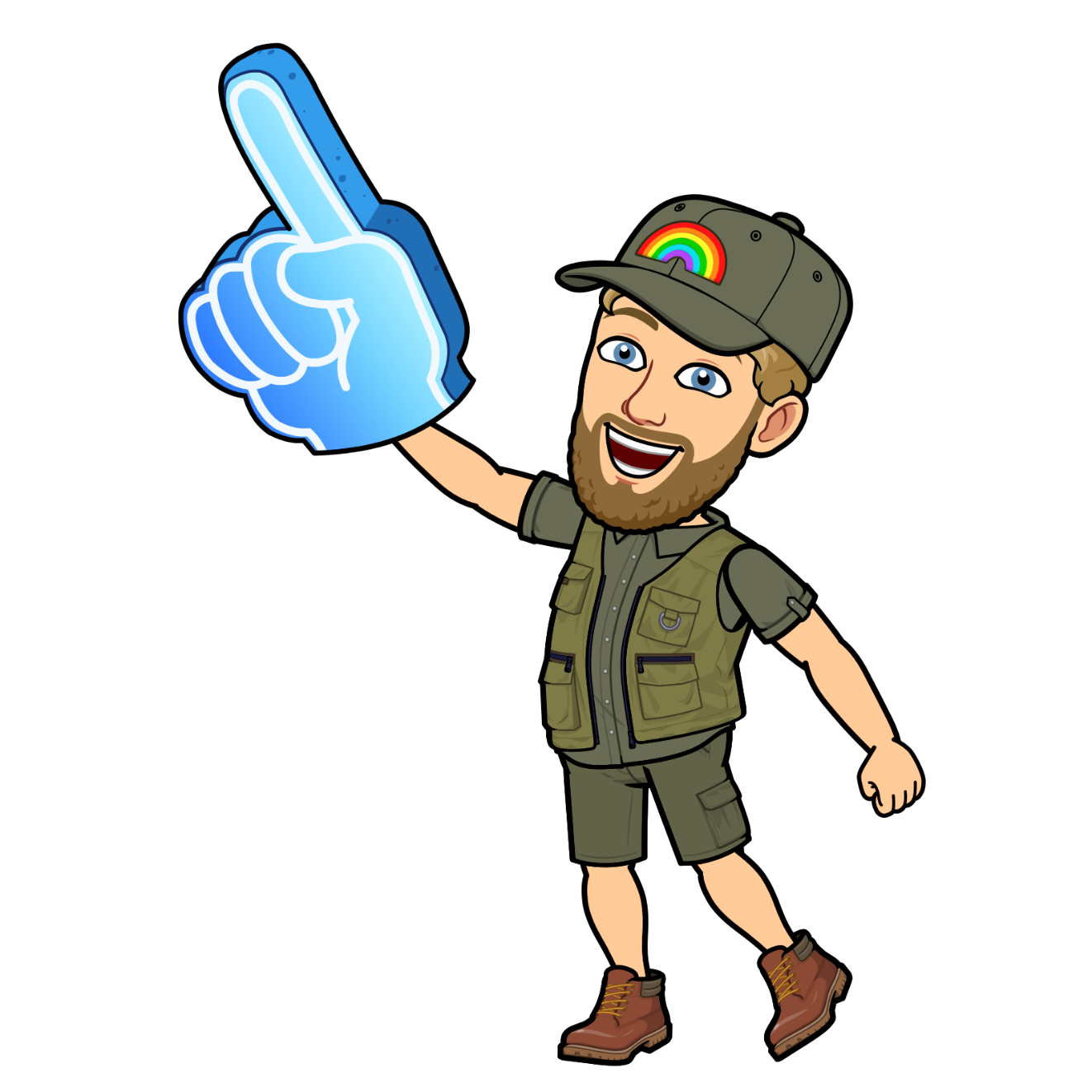 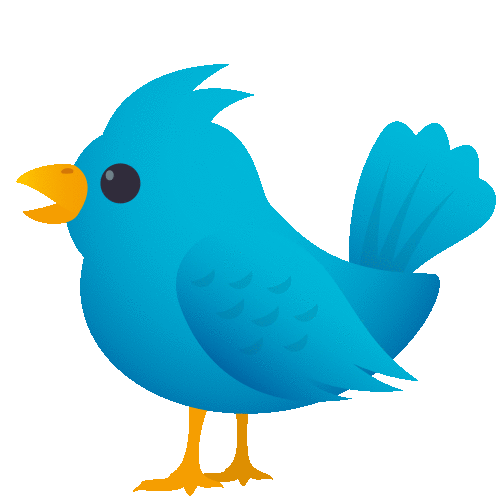 bird
“Is this a rainbow?“ asks Mr. Warren.
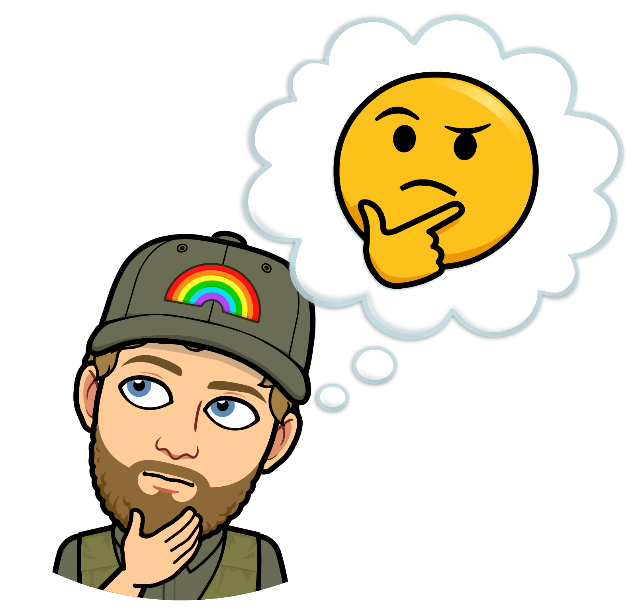 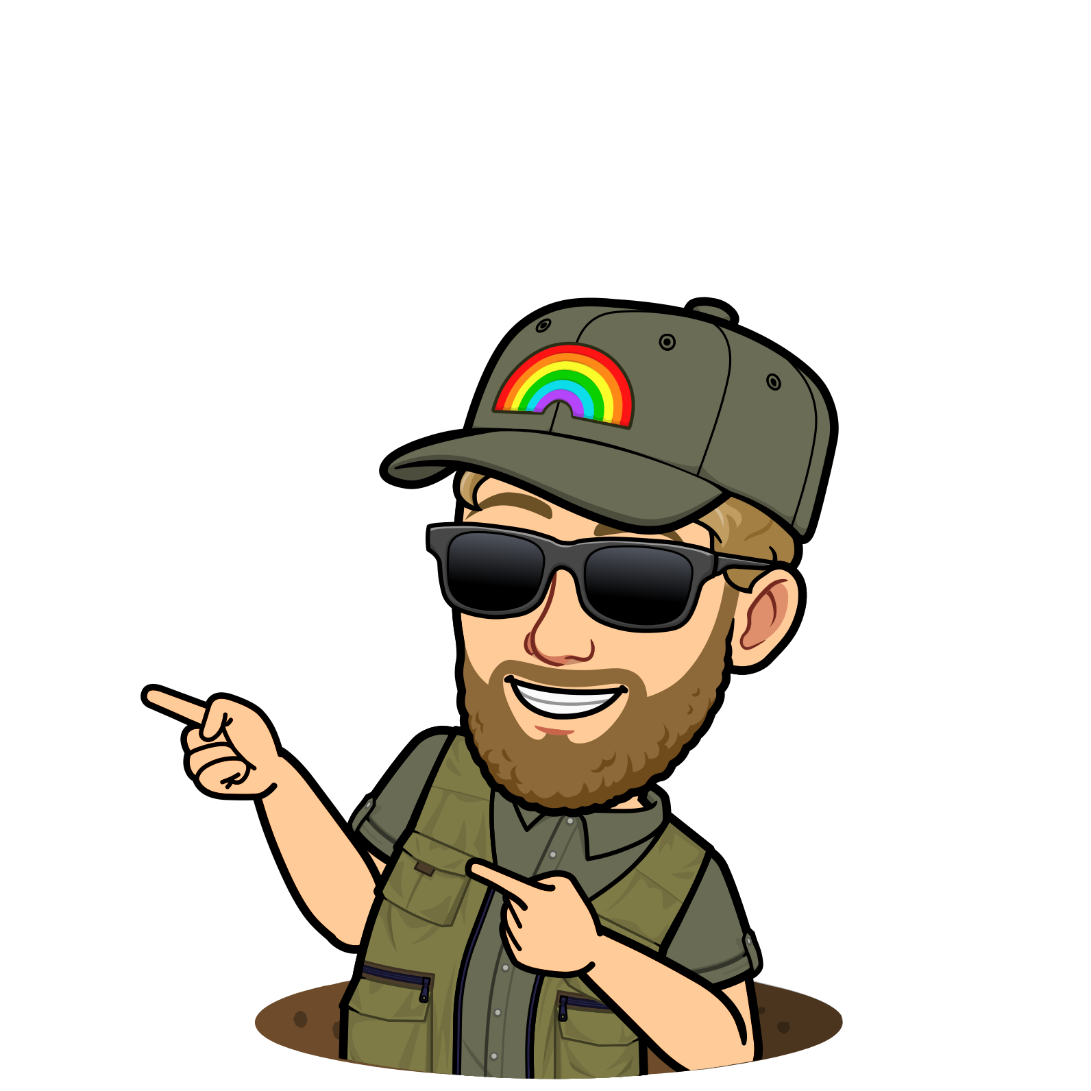 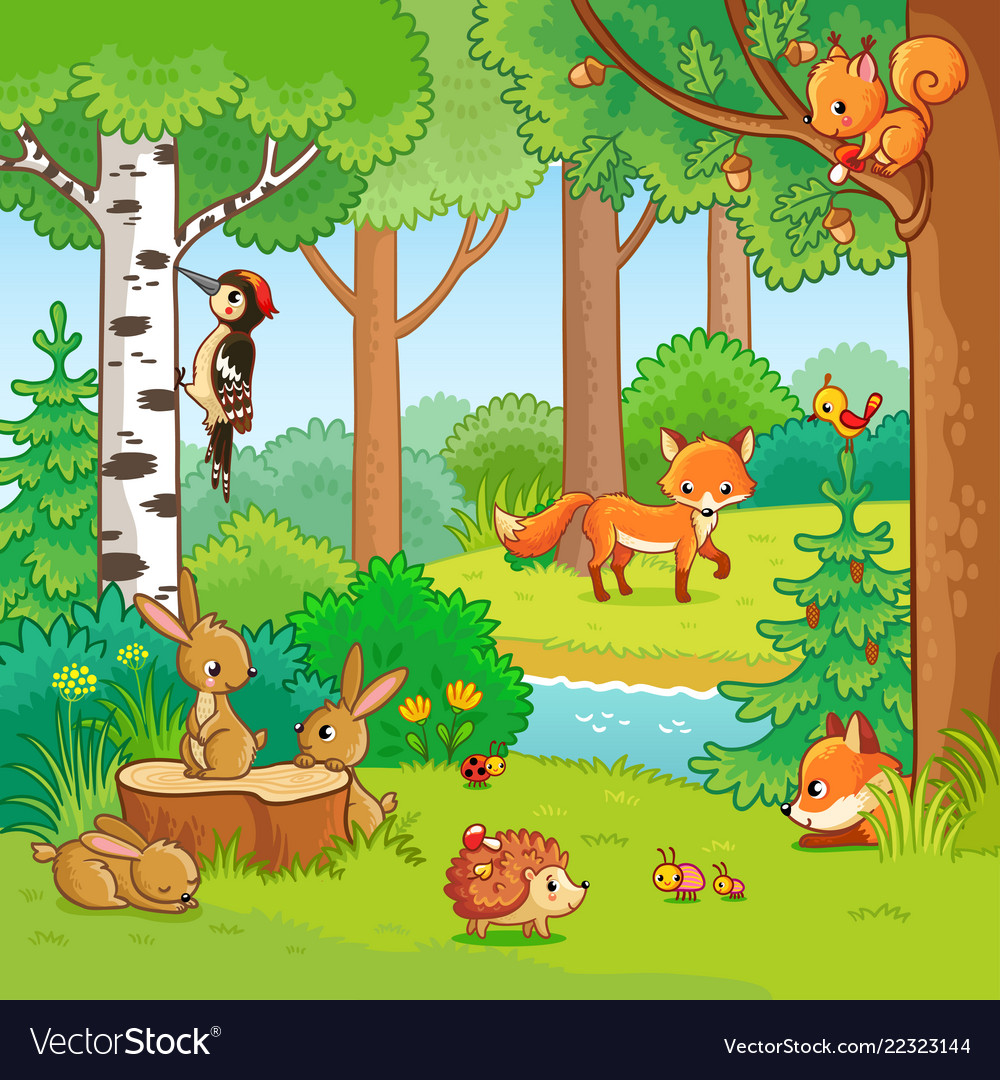 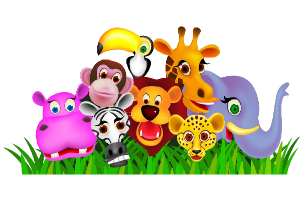 animals
“Is this a rainbow?“ asks Mr. Warren.
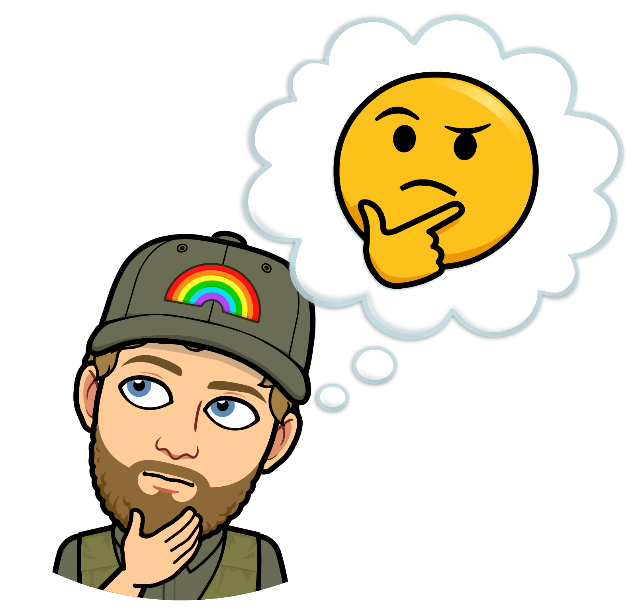 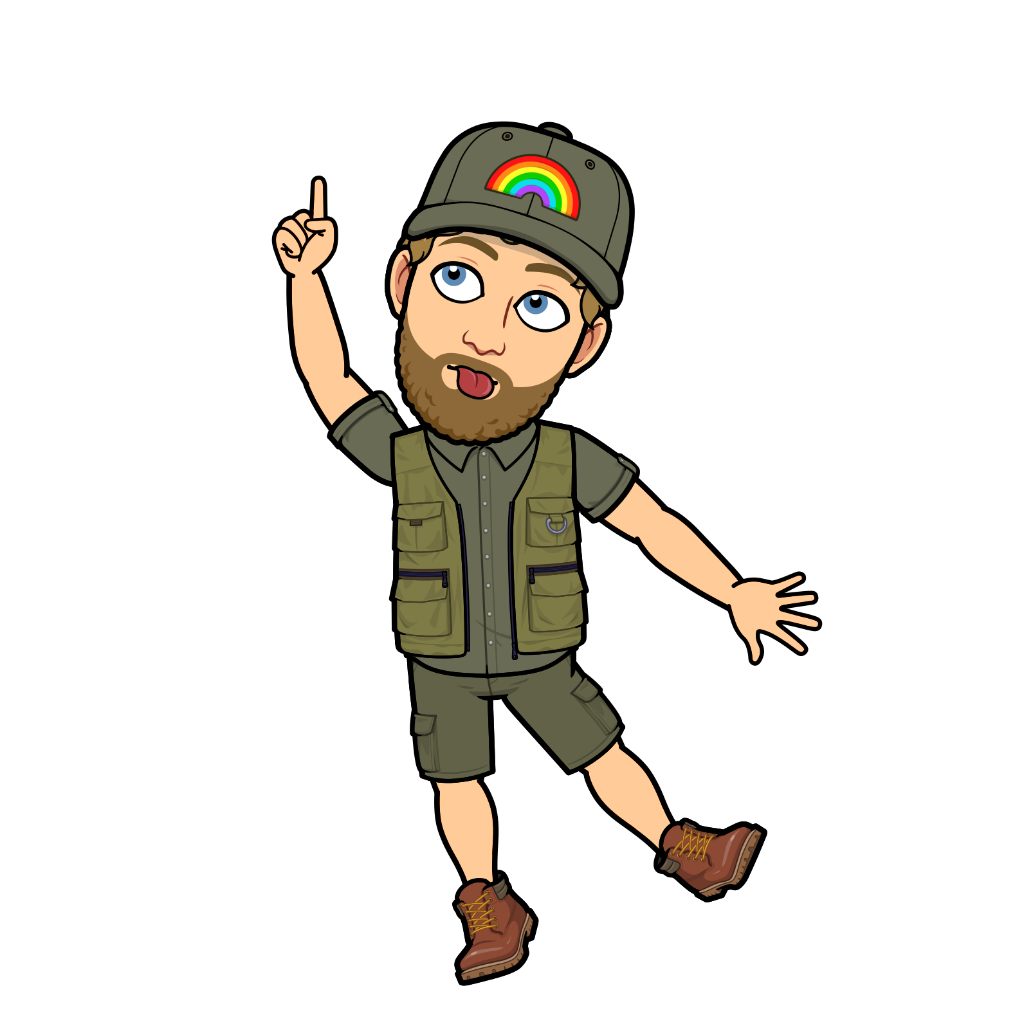 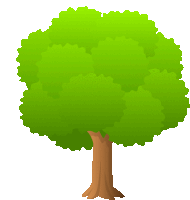 tree
“Is this a rainbow?“ asks Mr. Warren.
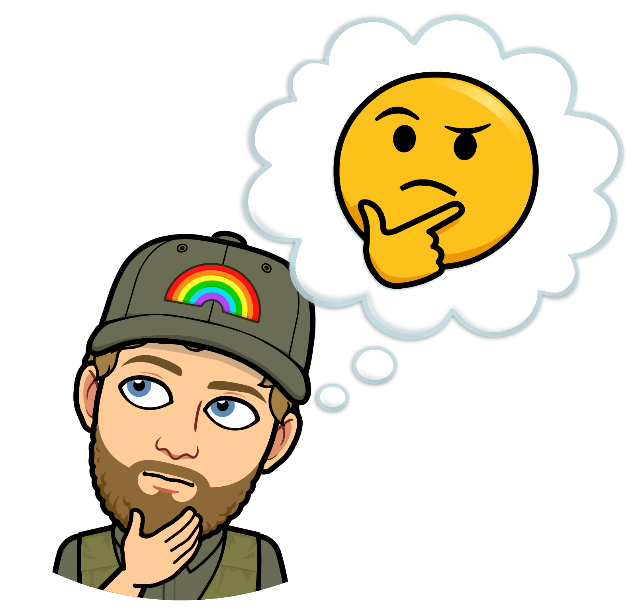 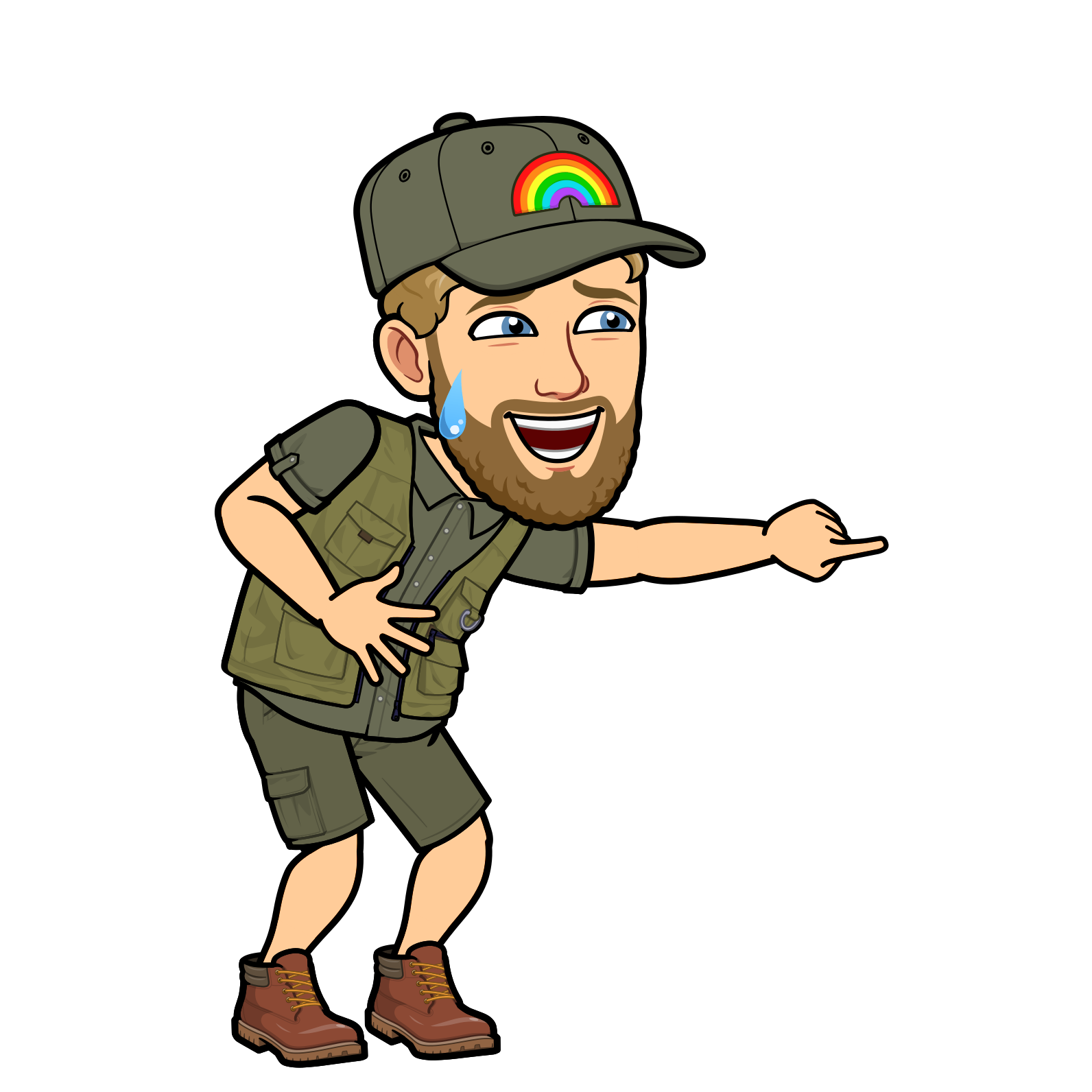 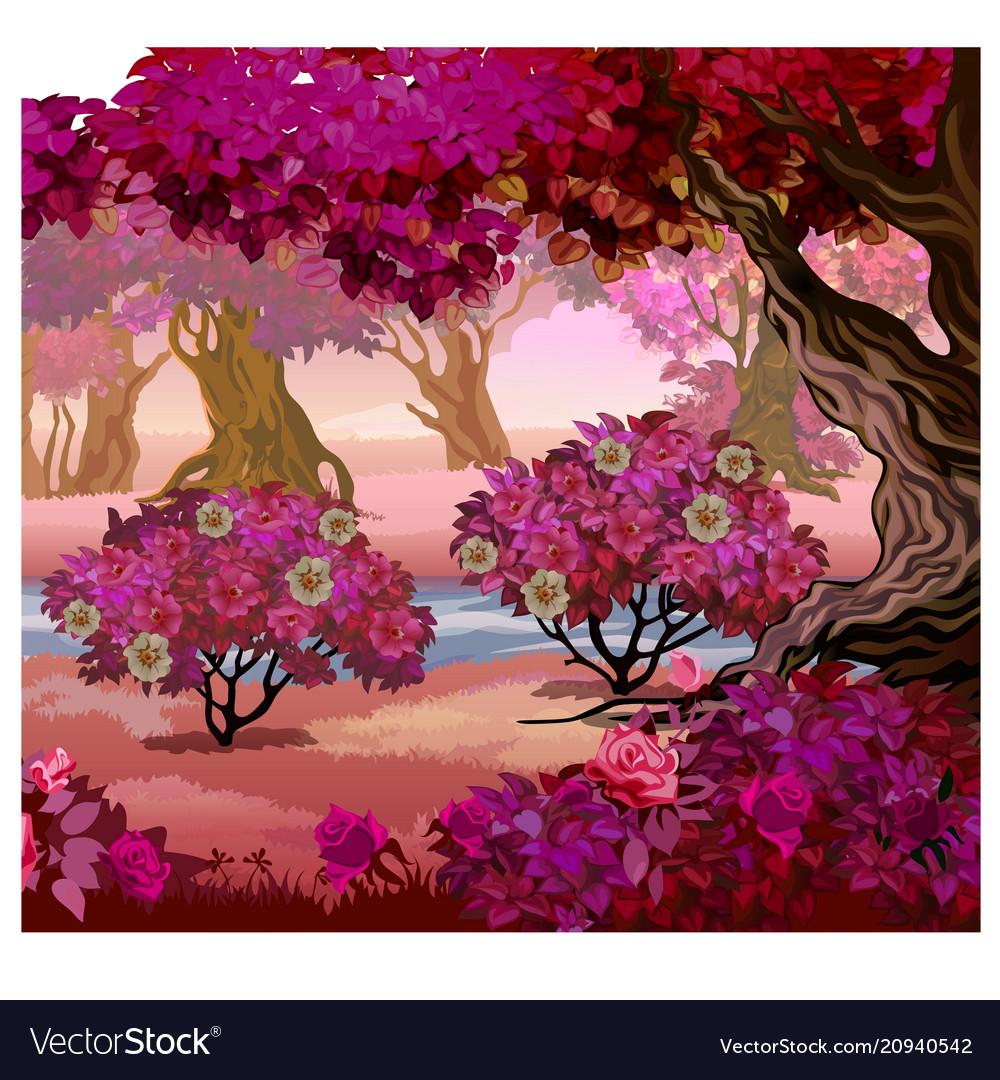 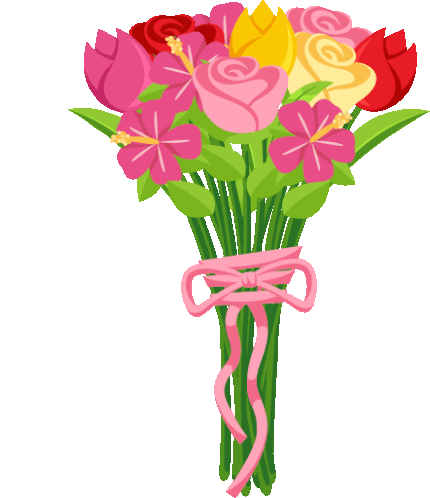 flowers
“Is this a rainbow?“ asks Mr. Warren.
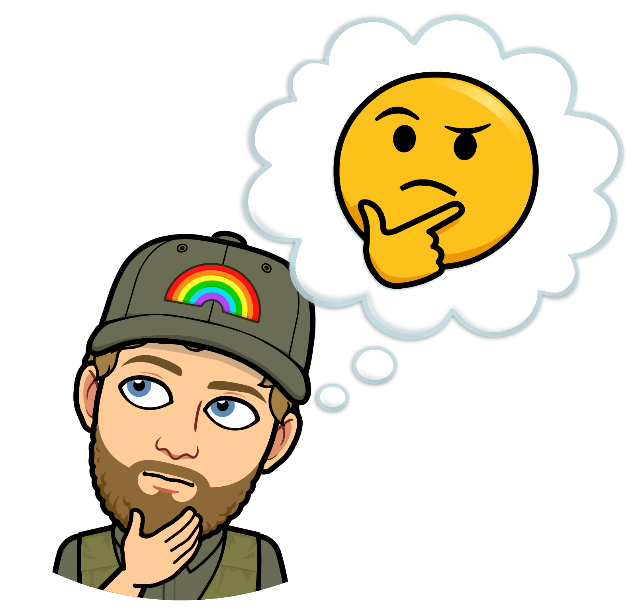 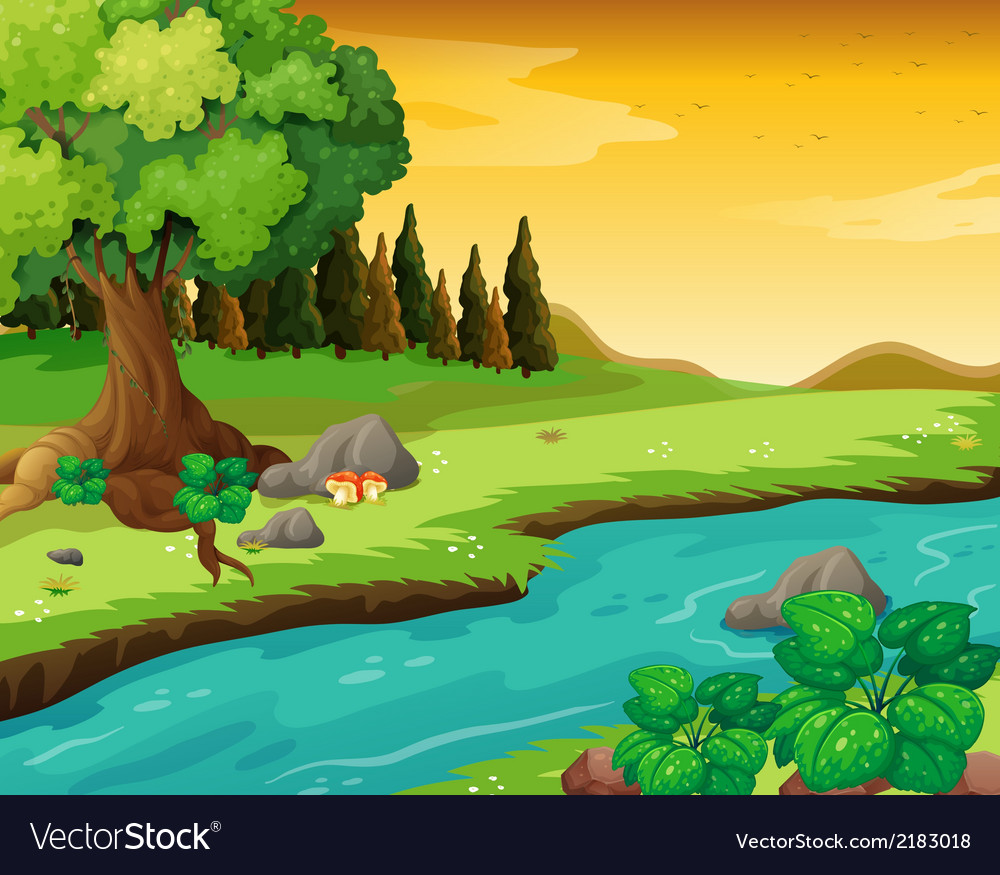 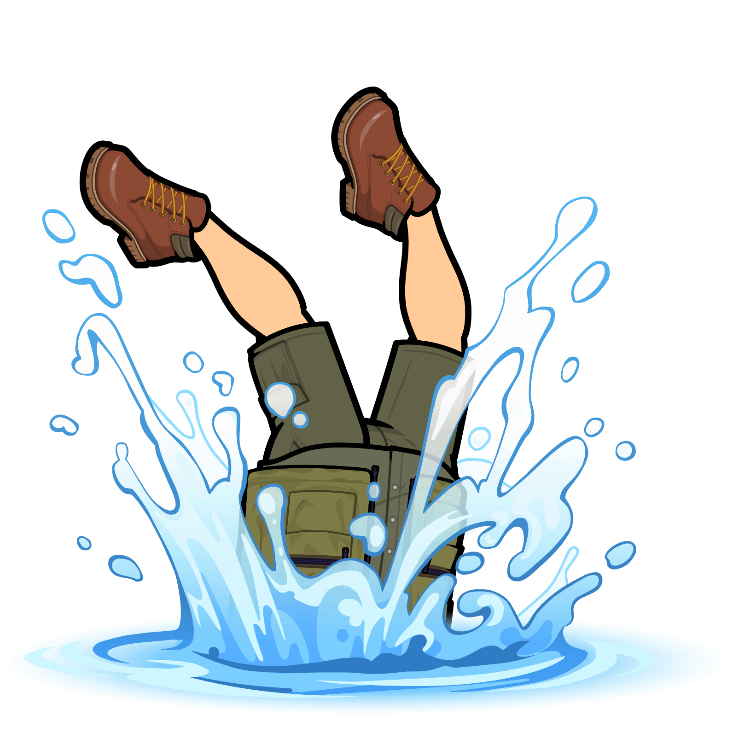 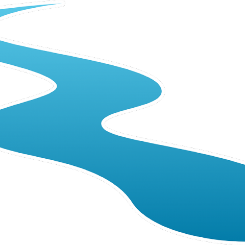 river
“Is this a rainbow?“ asks Mr. Warren.
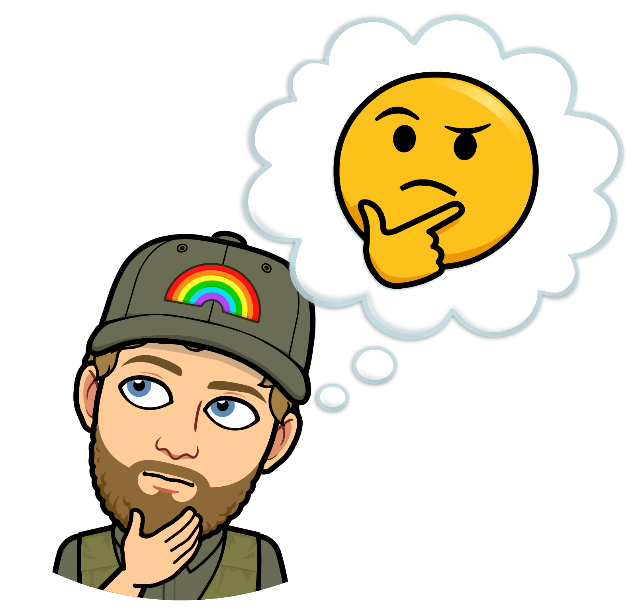 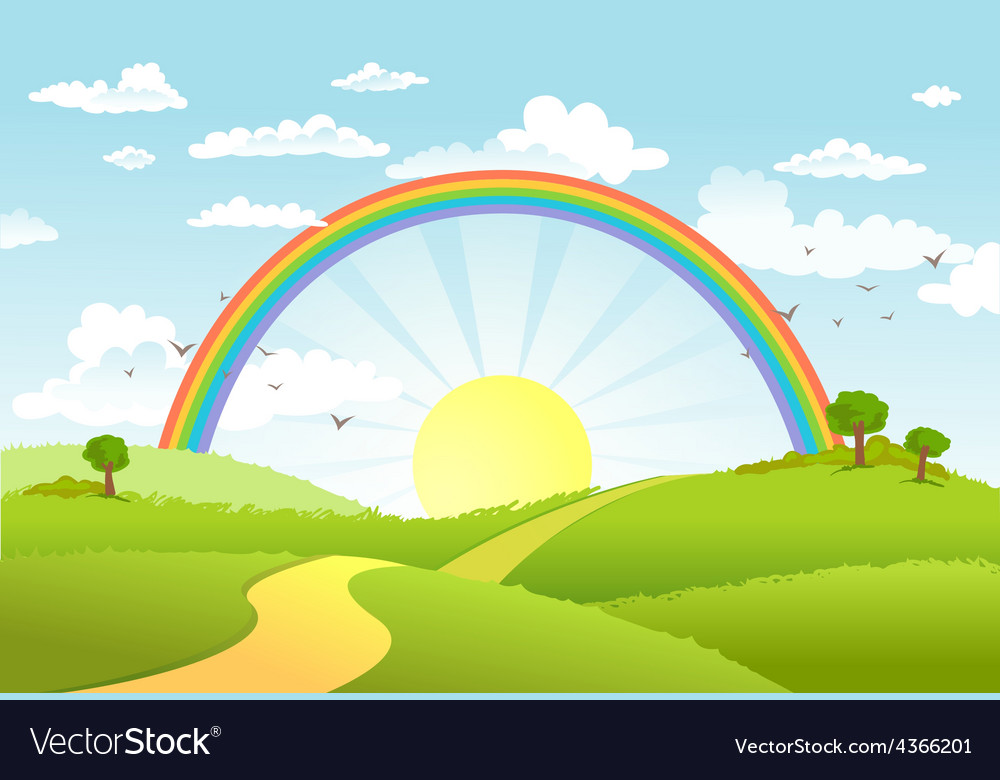 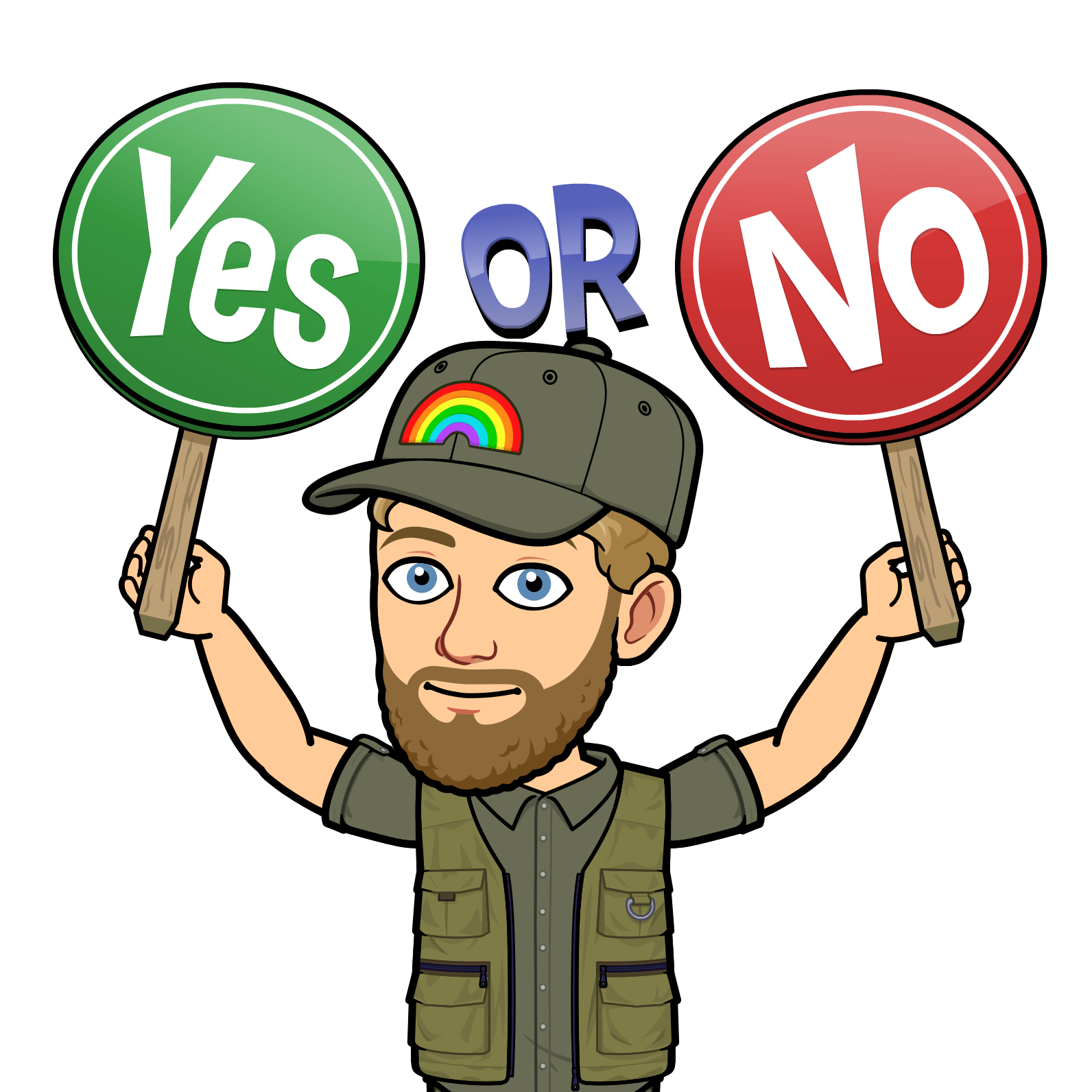 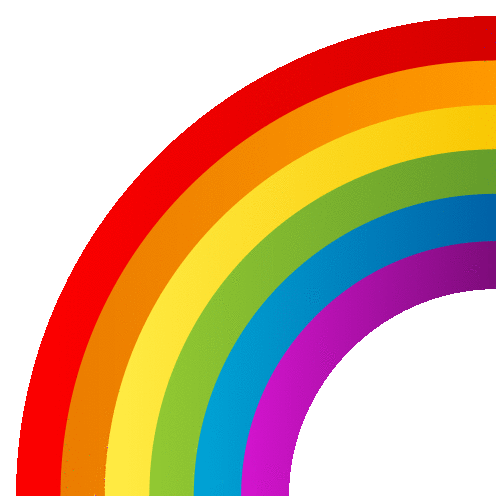 rainbow
“Is this a rainbow?“ asks Mr. Warren.
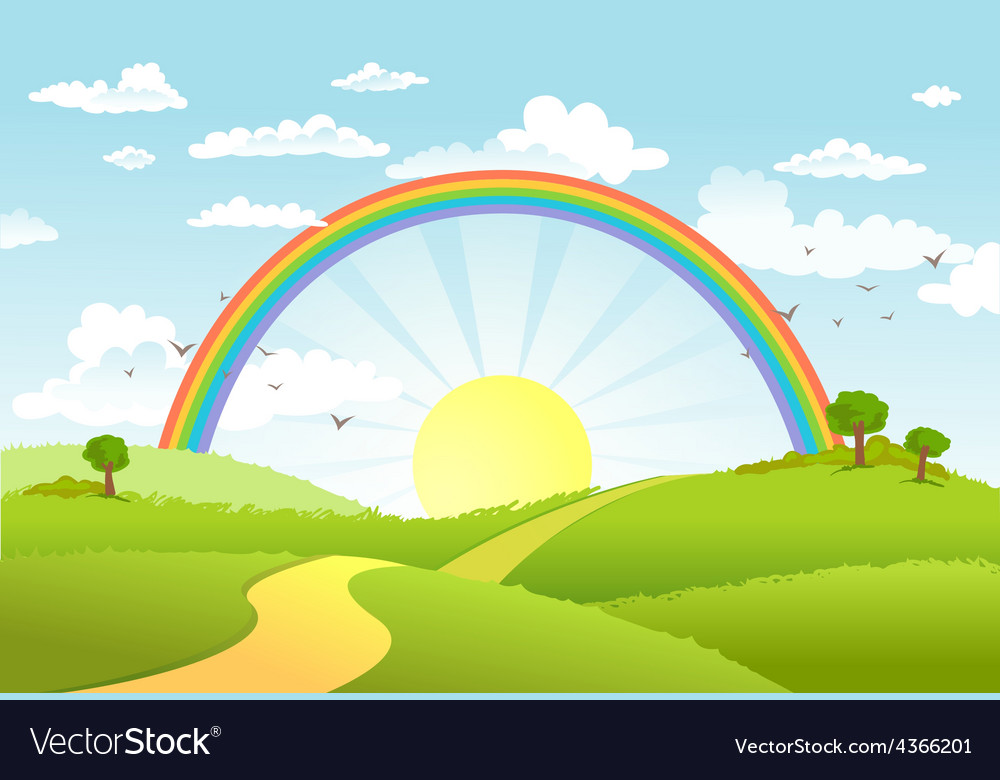 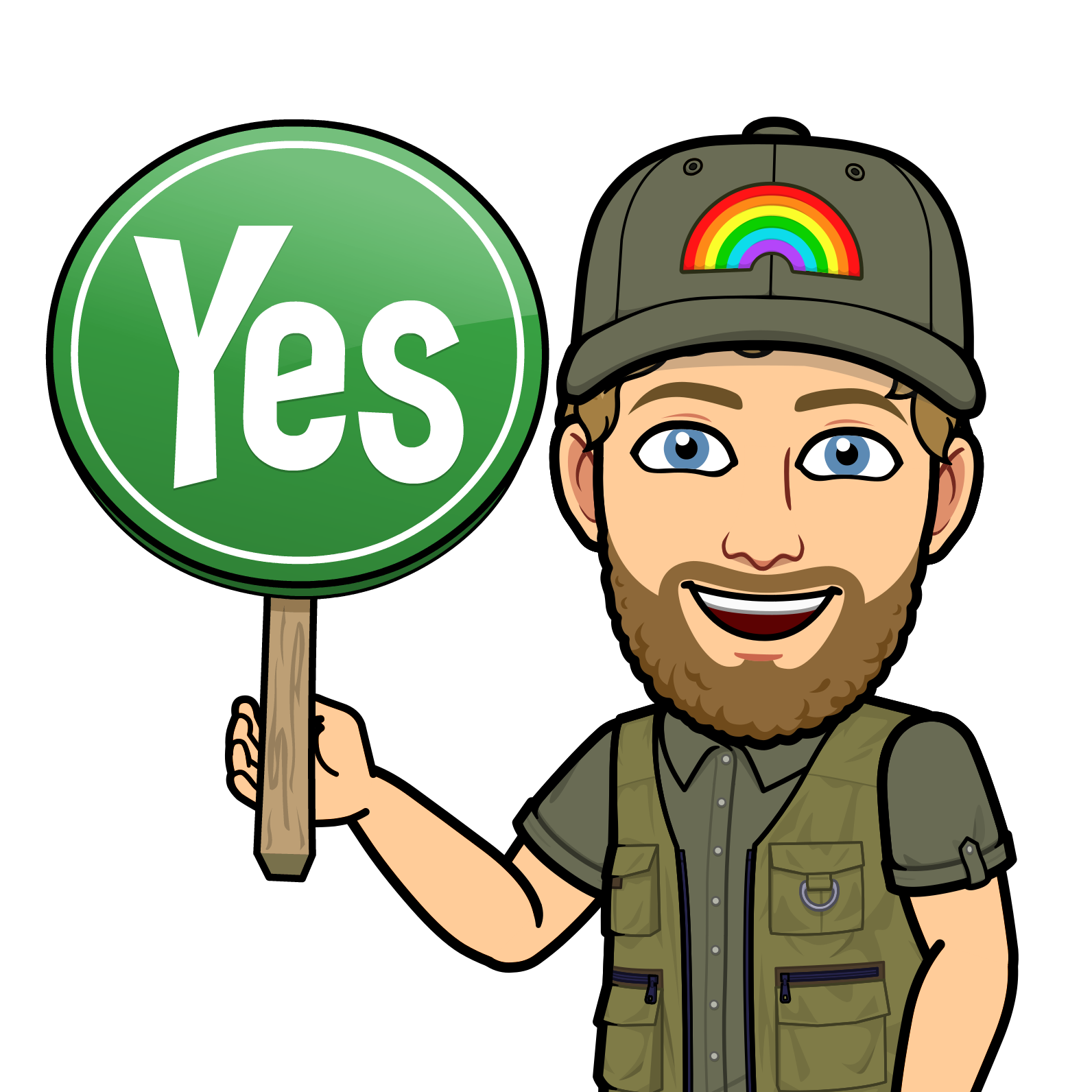 “YES IT IS!“ shouts Mr. Warren.
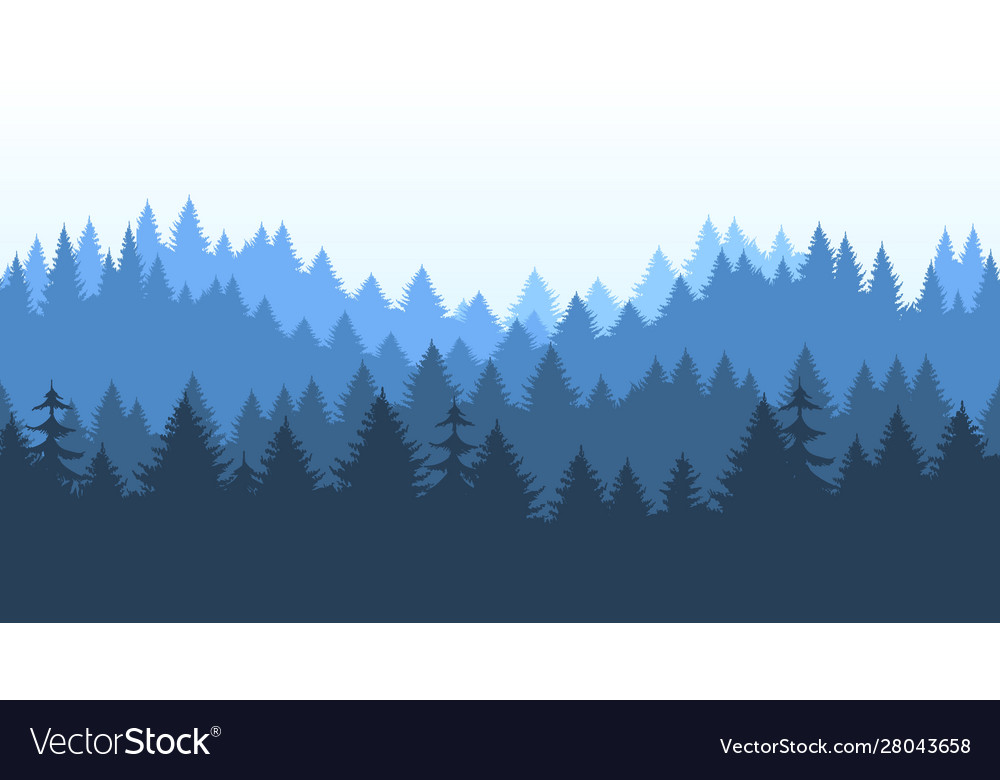 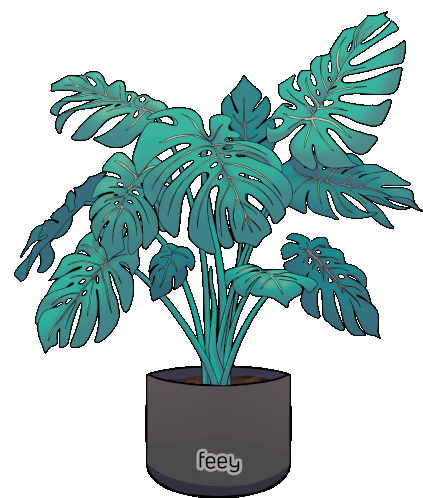 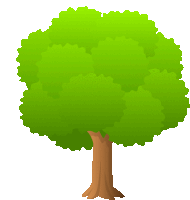 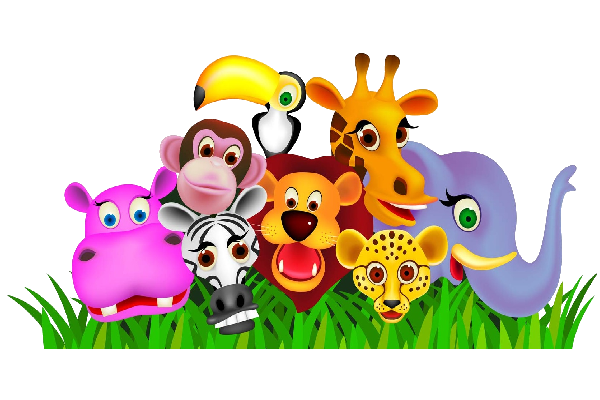 tree
plant
animals
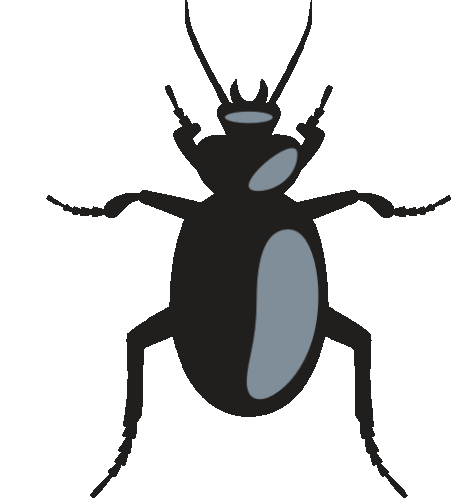 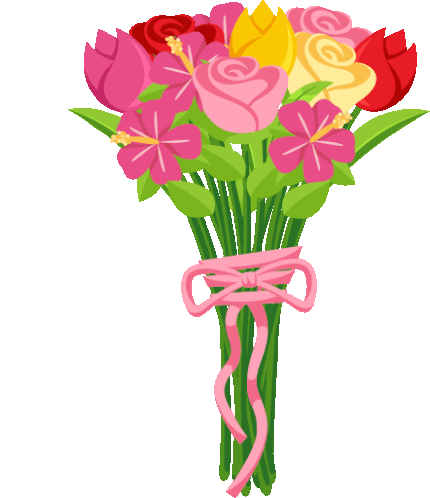 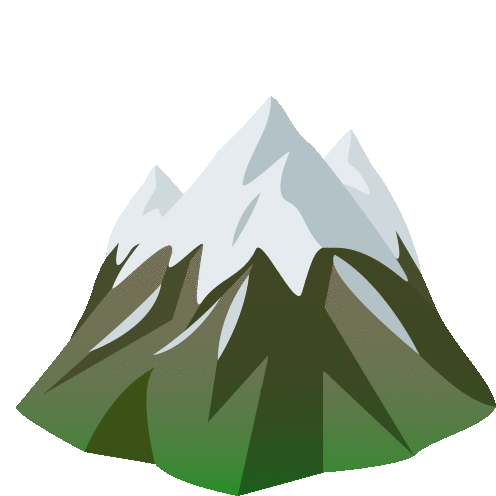 flower
insect
mountain
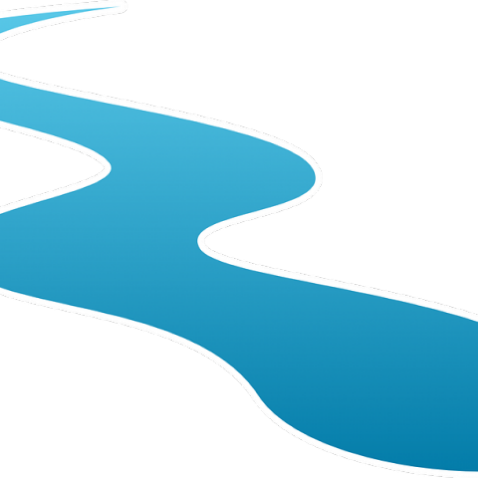 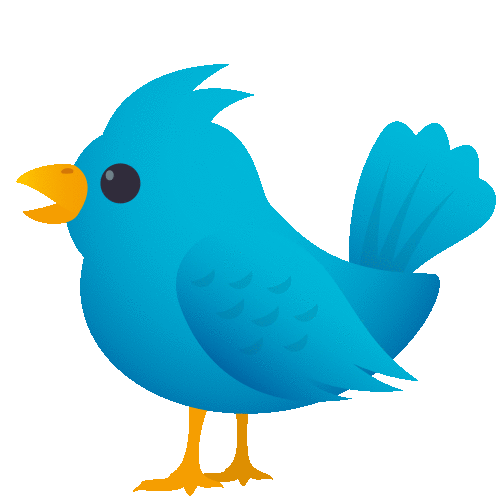 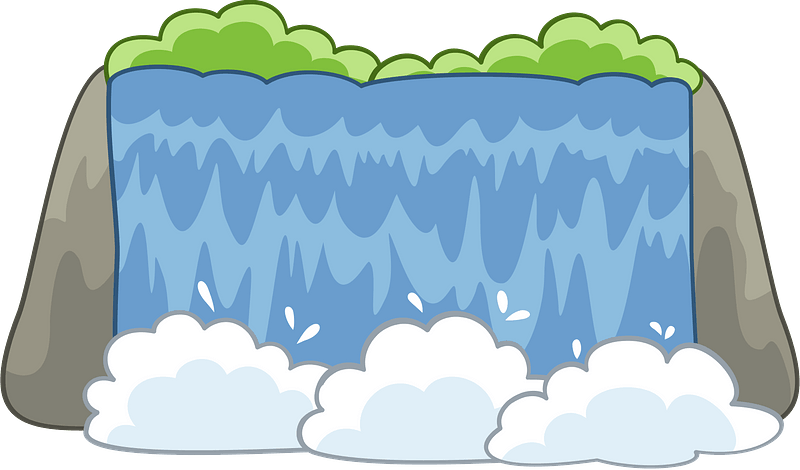 river
bird
waterfall